Средства мультимедиа
Применение средств мультимедиа в различных областях человеческой деятельности становится очень актуальным. Особенно в таких областях как:
Учебный процесс.
Научная деятельность.
Рекламный бизнес.
Понятие мультимедиа
Термином multimedia (что в пеpеводе с английского означает «многосpедность») опpеделяется инфоpмационная технология на основе пpогpаммно-аппаpатного комплекса, имеющего ядpо в виде компьютеpа со сpедствами подключения к нему аудио- и видеотехники. Мультимедиа-технология позволяет обеспечить пpи решении задач автоматизации интеллектуальной деятельности объединение возможностей ЭВМ с тpадиционными для нашего воспpиятия средствами пpедставления звуковой и видеоинфоpмации, для синтеза тpех стихий (звука, текста и гpафики, живого видео). [Википедия]
Понятие мультимедиа
Виды и формы представления информации 
по воздействию на органы чувств: оптчески - акустическая, оптически-осязательная и т.п.; 
по технической однородности: текстовая, акустическая, использующая изображения, цветовая.
Понятие мультимедиа
Мультимедиа и история ее развития
изображения, включая отсканированные фотографии, чертежи, карты и слайды; 
звукозаписи голоса, звуковые эффекты и музыка; 
видео, сложные видеоэффекты и анимационное имитирование; 
анимации и симуляции.
Свойства мультимедиа
Интерактивность мультимедийных средств подразумевает широкий круг возможностей воздействия на процесс обучения и содержание учебных материалов со стороны пользователя, в числе которых:
непрерывный контроль деятельности обучаемого; 
диагностирование; 
управление системой со стороны обучаемого; 
самосовершенствование и адаптацию системы в процессе эксплуатации.
Средства обработки информации для мультимедиа
Презентационные программы
Программы создания электронных учебников и тестов
Гипертекстовые мультимедийные средства
Средства для создания мультимедиа
Основные программы для работы с мультимедиа
Работа с текстом. 
Основные операции по работе с текстами:
Текстовые редакторы
Создание текстовых графических документов (.pdf файлы) Adobe Acrobat Reader, WinDjView
Распознавание текста. ABBYY FineReader 
Эффекты анимации.
Гипертекстовые документы.
Конвертация текстовых файлов.
Основные программы для работы с мультимедиа
Работа со звуком
Основные операции по работе со звуком.
Запись звука на компьютер с микрофона.

Аудио файлы и их конвертация
Аудио редакторы. Аудио эффекты и наложение звука.
Добавление звука в презентации
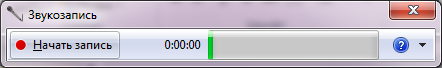 Аудио редакторы. Аудио эффекты и наложение звука.
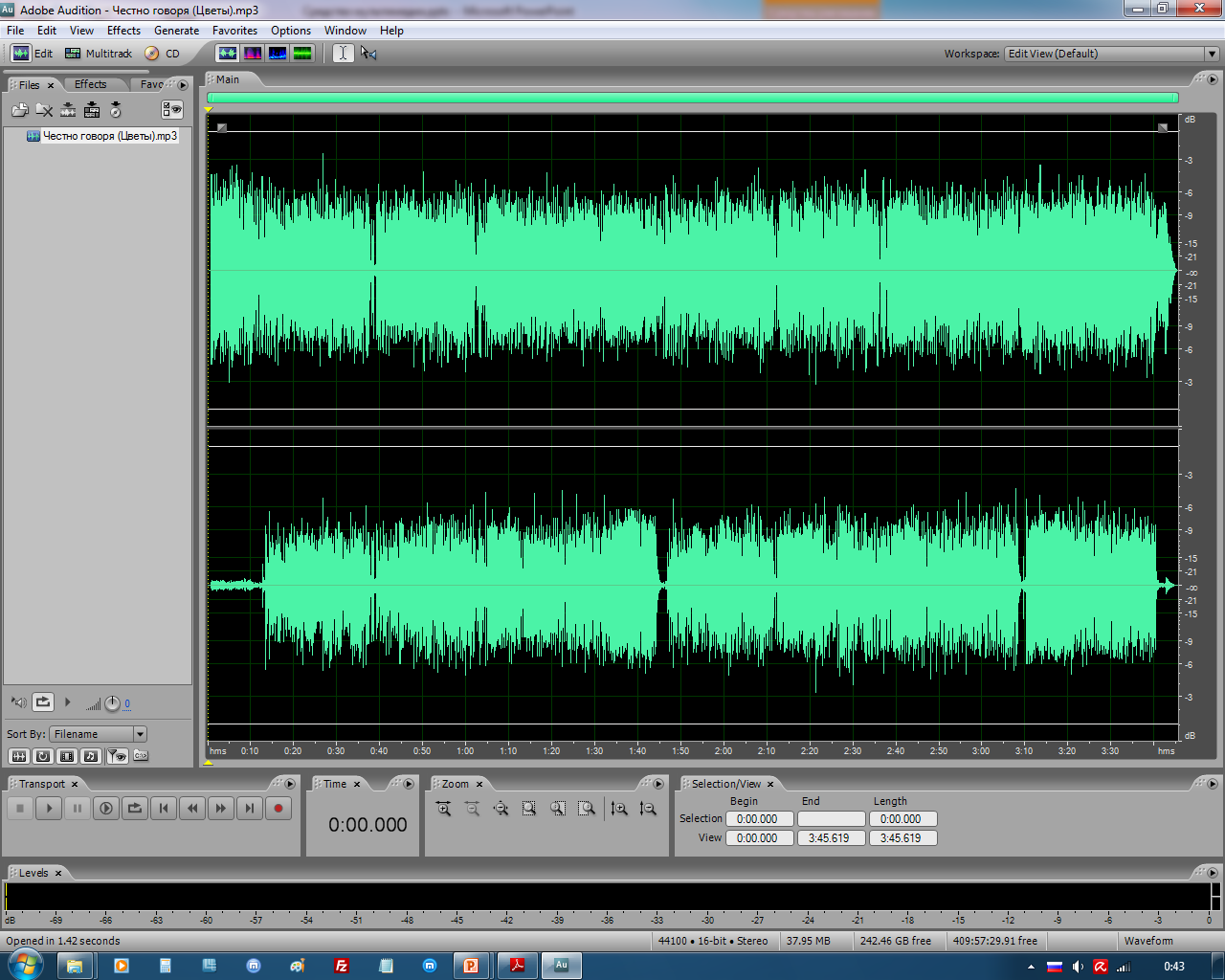 Основные программы для работы с мультимедиа
Работа с графикой.
Получение графических изображений на компьютере 
Редактирование и просмотр графических изображений
Работа с графическими файлами (конвертация, сжатие) 
Добавление графических объектов
Работа с графическими файлами (конвертация, сжатие)
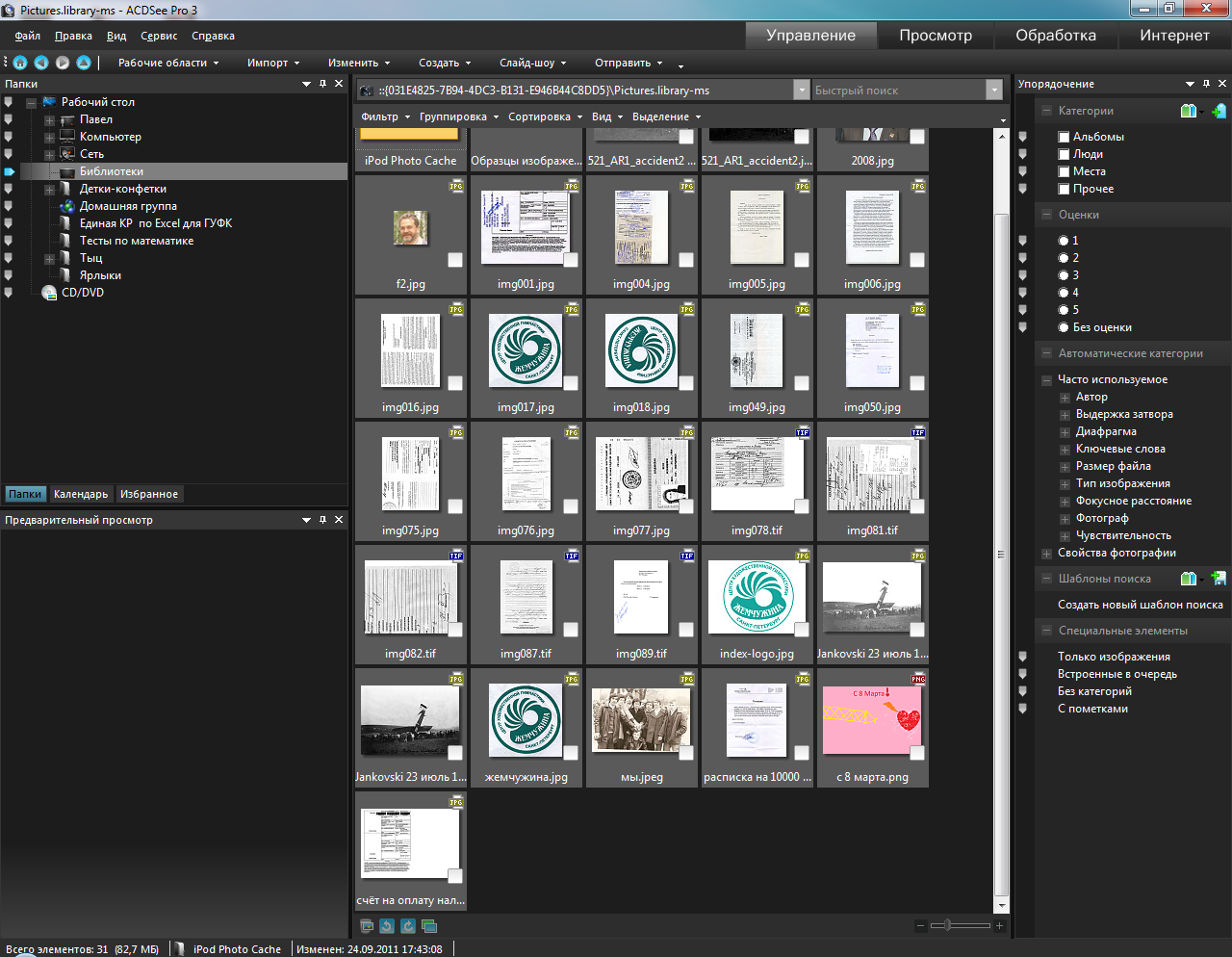 Основные программы для работы с мультимедиа
Работа с видео
Захват видео изображений
Запись видео информации в файл.
Конвертация и сжатие видеофайлов.
Редактирование видеоинформации.
Добавление видеообъектов в презентацию.
Захват видео изображений
Устройства для захвата видеизображений
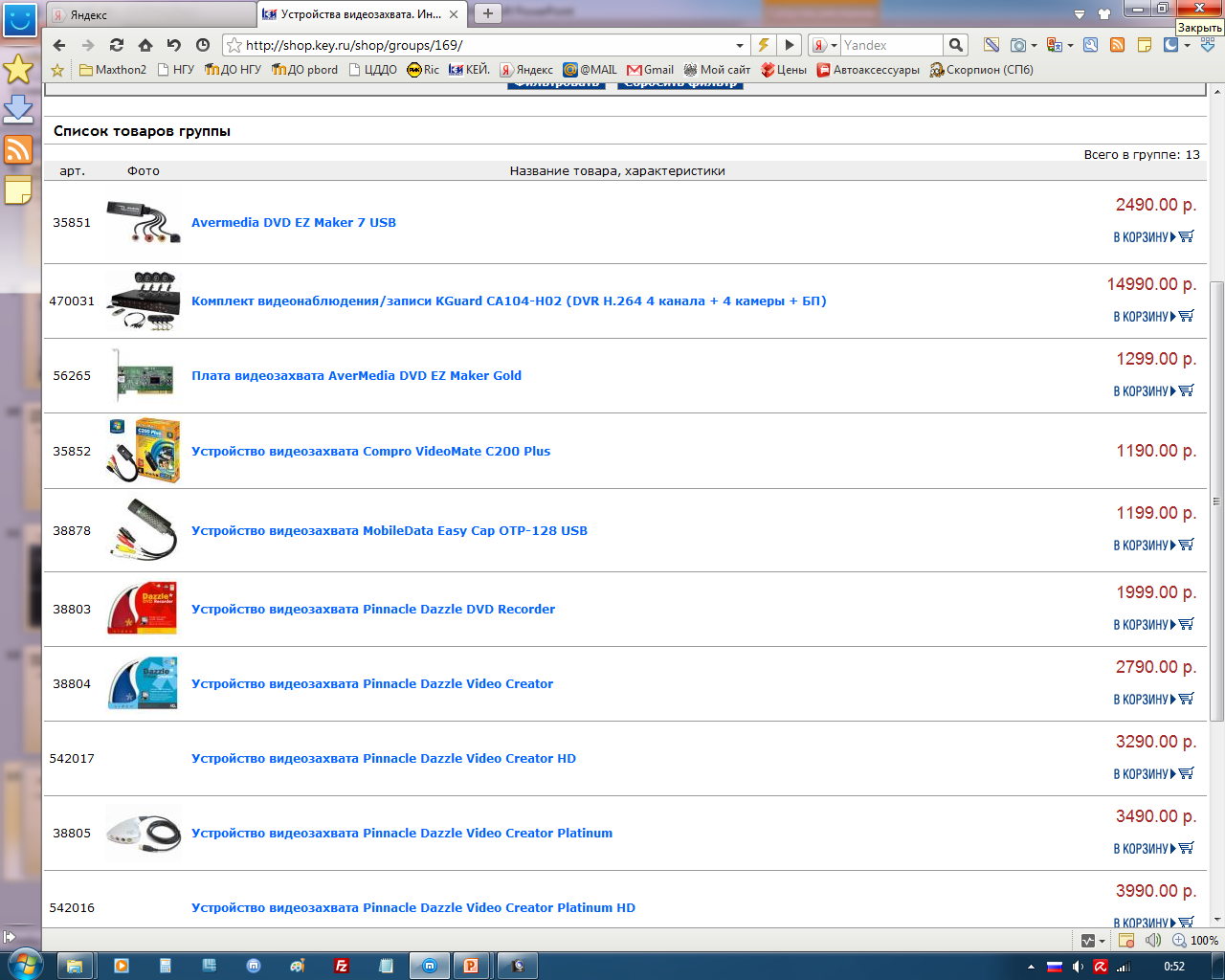 Захват видео изображений
Программы для захвата и обработки видео.
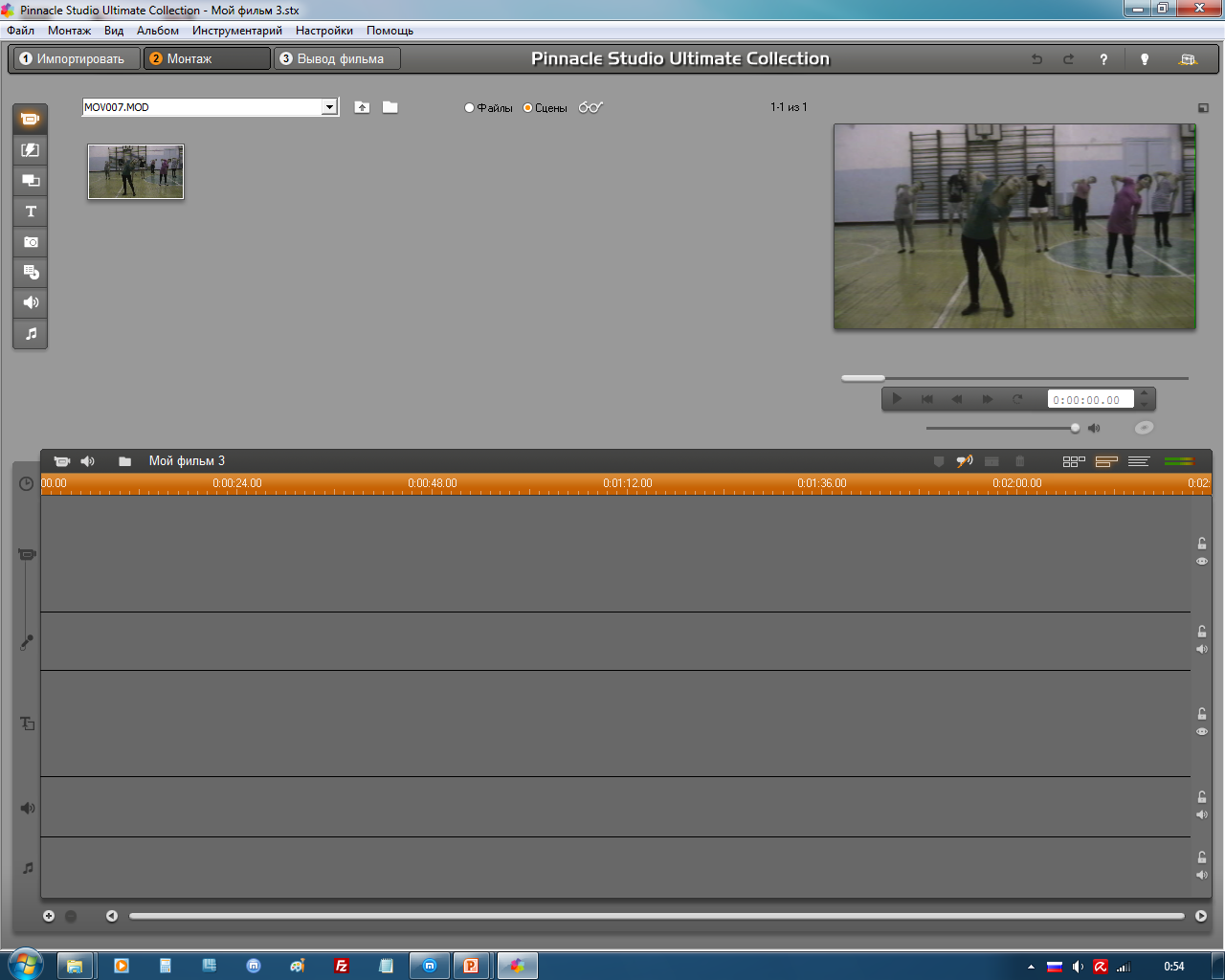 Конвертация видео
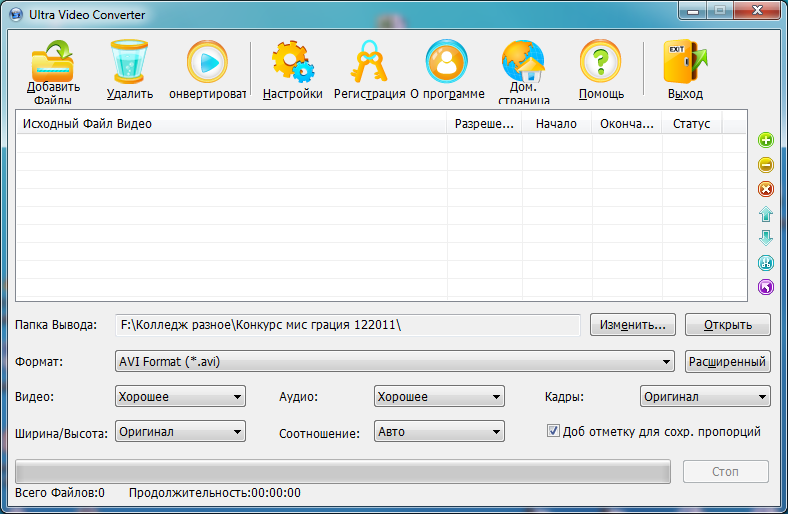 Создание фильмов
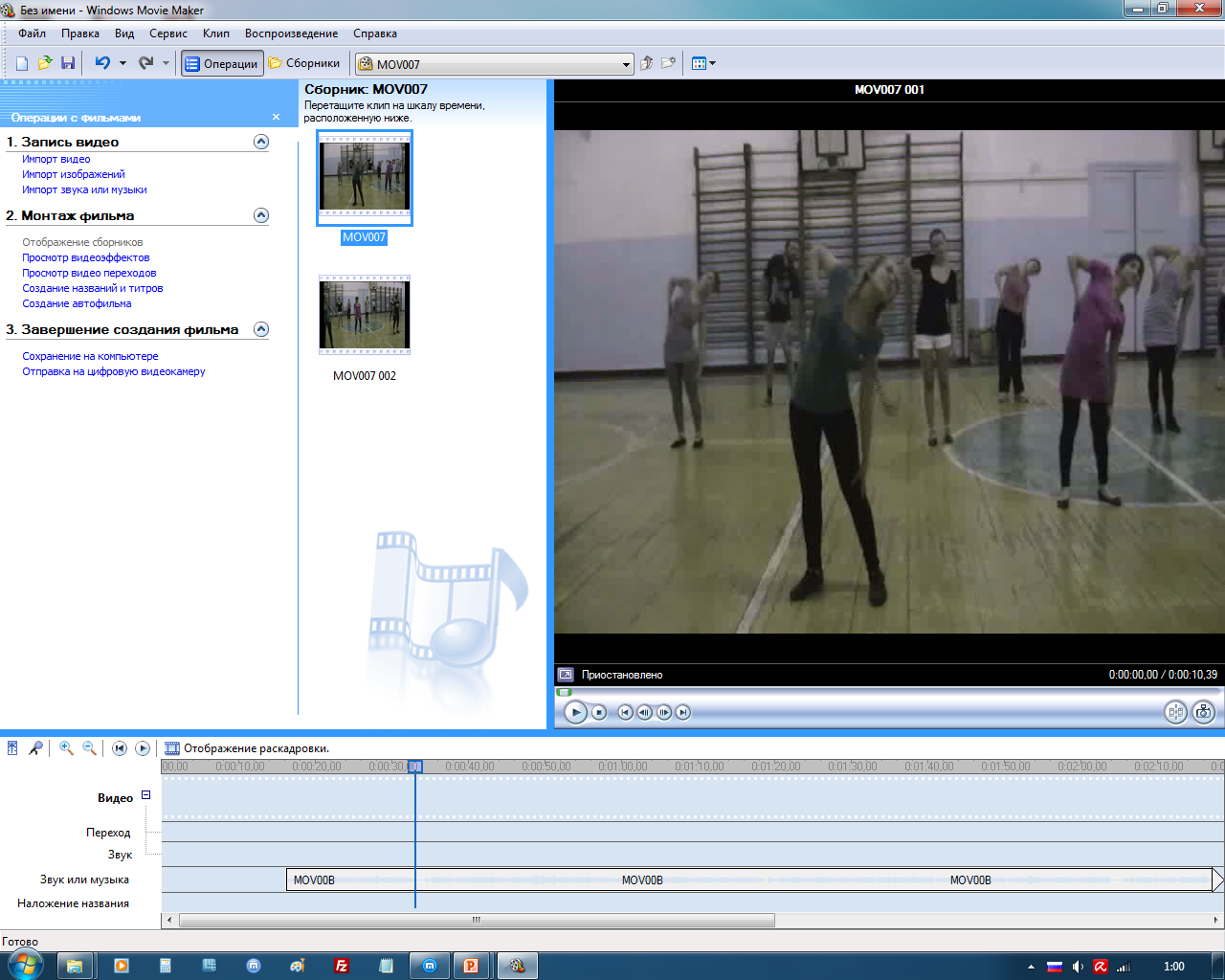 Посмотрим видео